1
2
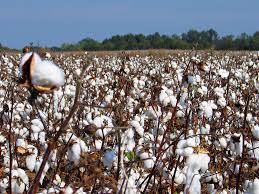 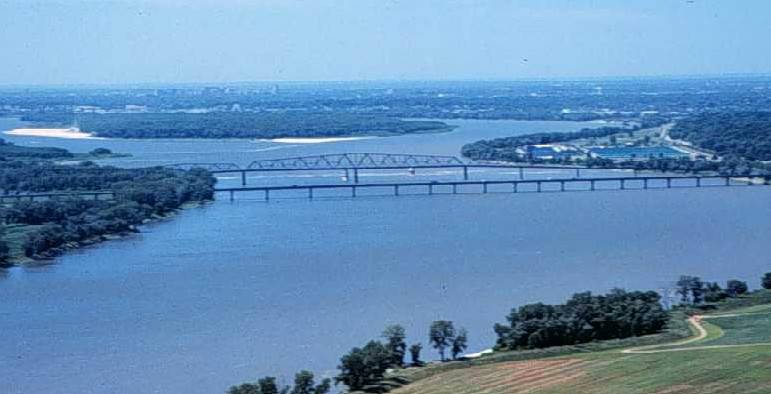 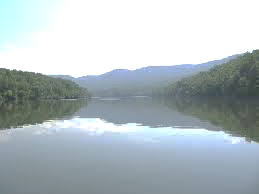 3
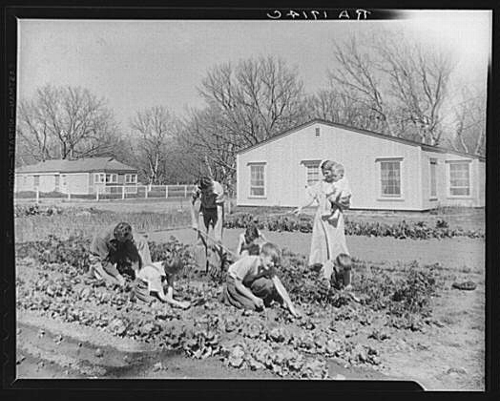 4
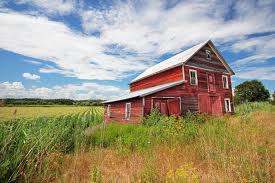 5
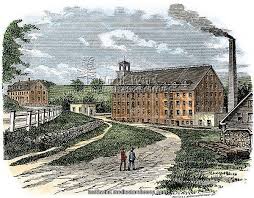 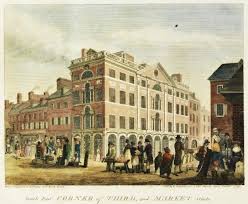 7
6
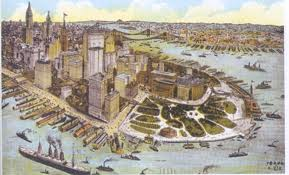 8
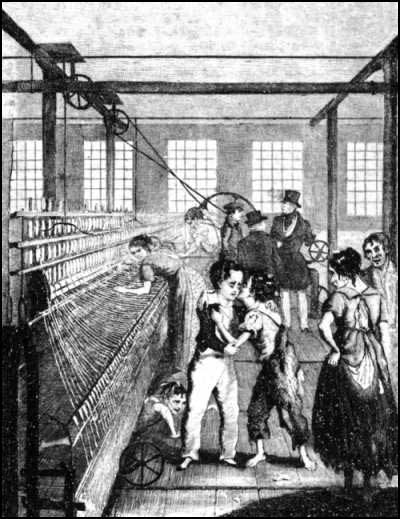 9
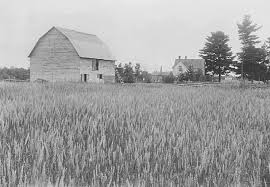 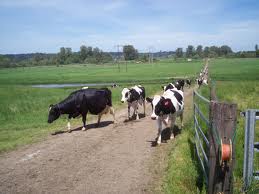 10
11
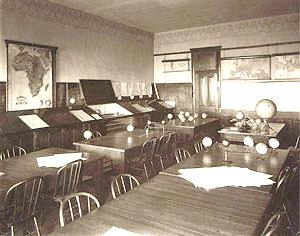 12
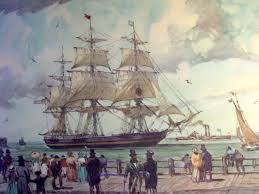 13
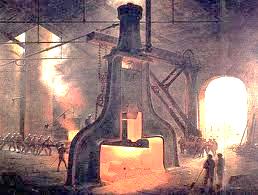 14
16
15
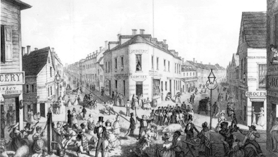 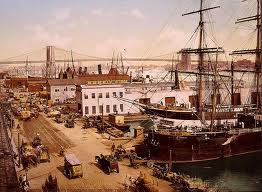 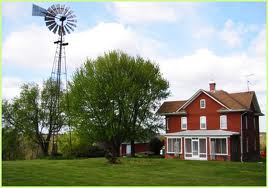 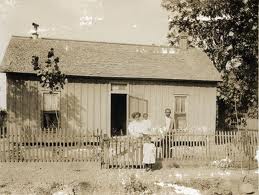 18
17
19
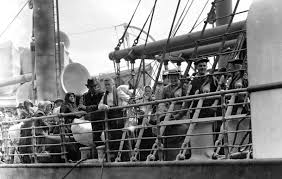 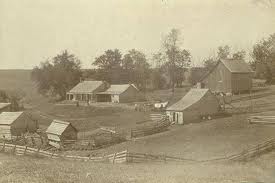 20
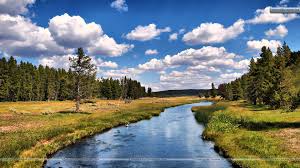 21
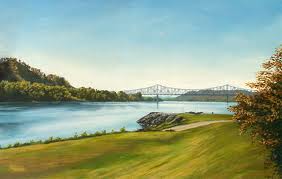 23
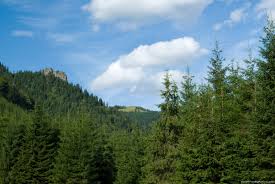 22
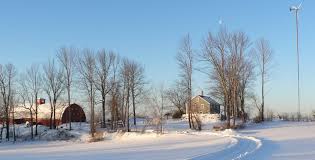 24
That’s snow on the ground
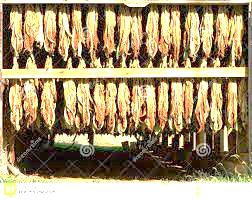 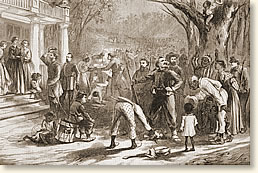 25
26
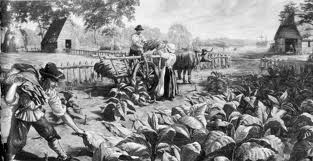 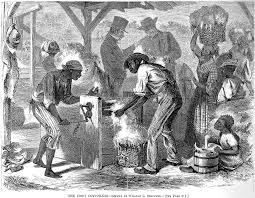 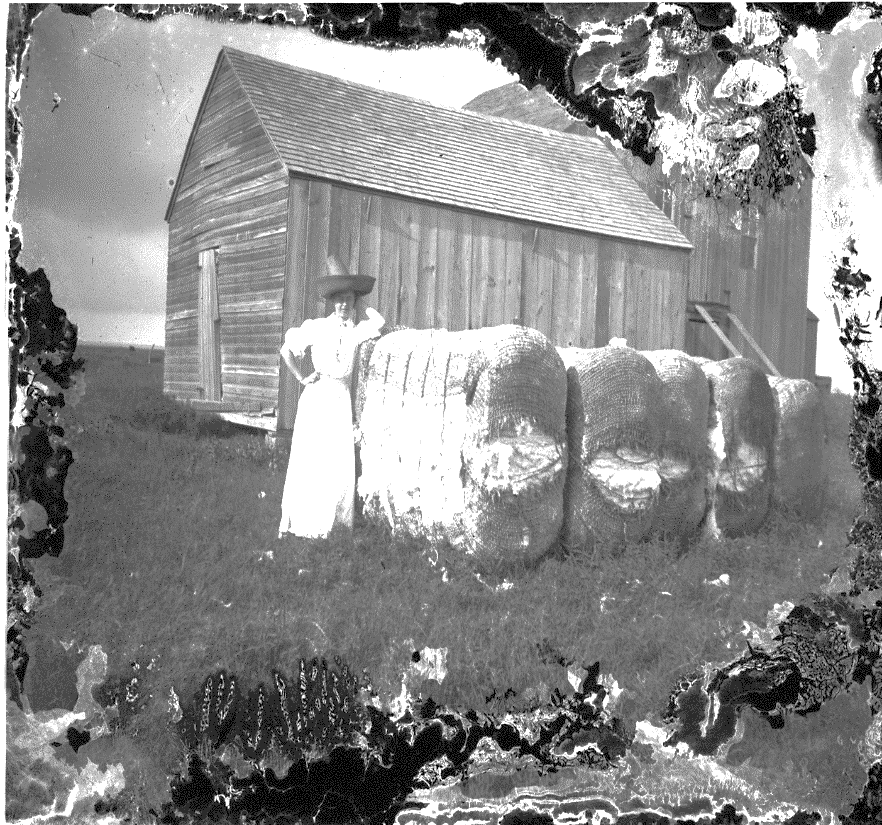 27
28
29
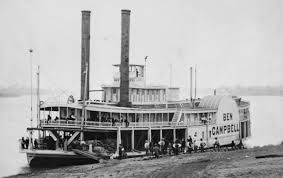 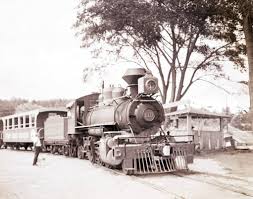 31
30
33
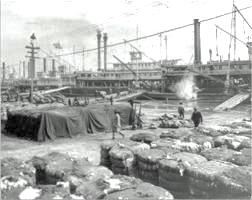 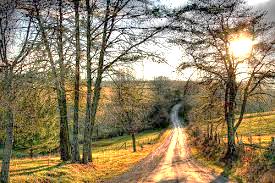 32
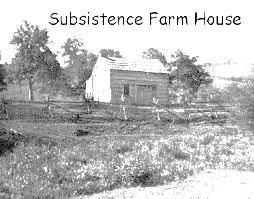 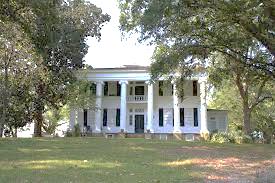 34
35
36
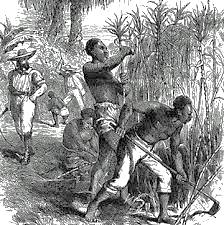 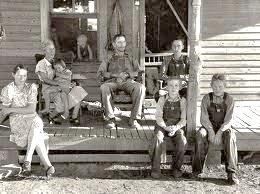 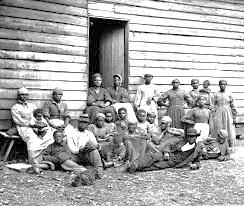 37
38
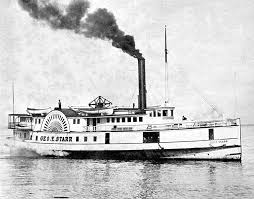 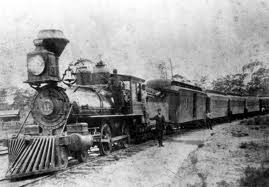 40
39
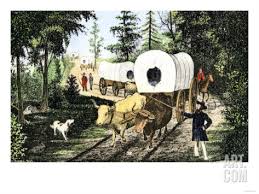 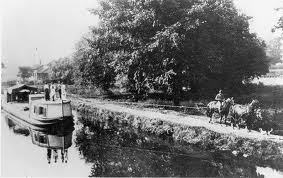 41
42
43
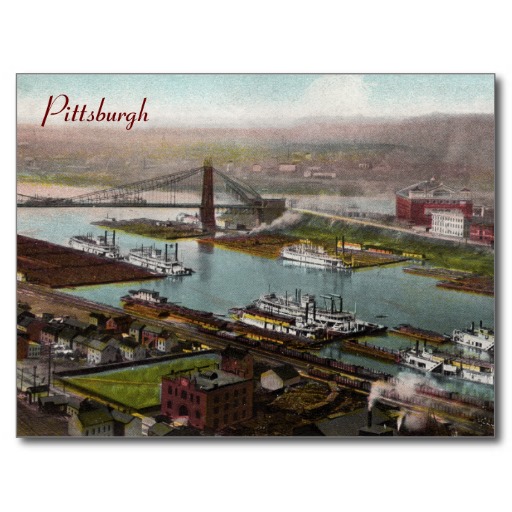 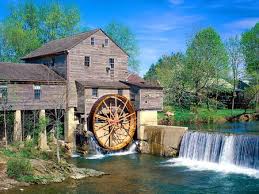 44